Woordenschat groep 5Thema 2 Les 3
De woorden die je vandaag leert:
gisterenavond
overmorgen
overdag
telkens
‘s nachts
vergelijken
vannacht
Overdag en ‘s nachts.
gisterenavond
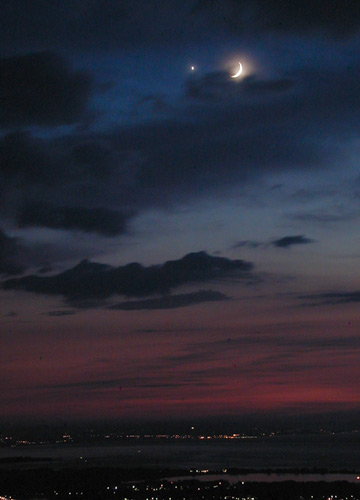 De avond van gisteren.
overdag
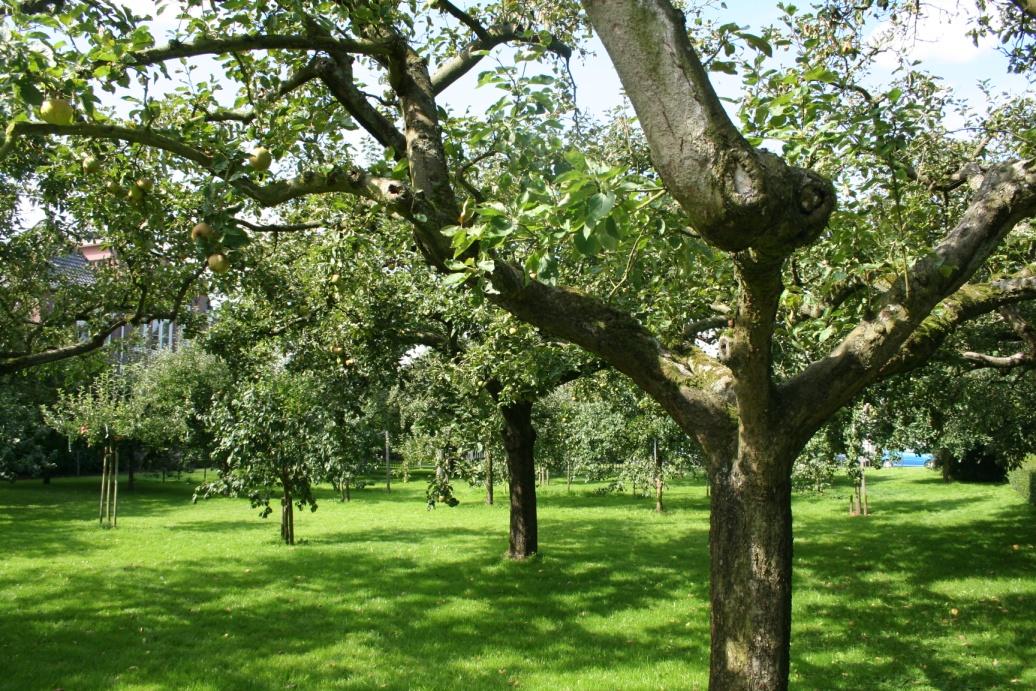 Als het dag is. Dan is het licht.
overmorgen
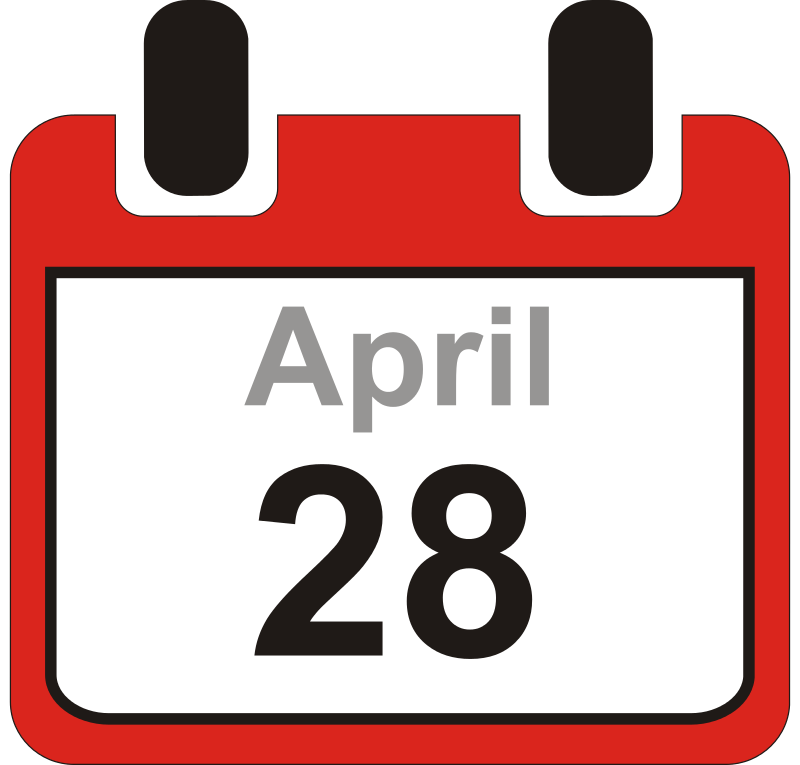 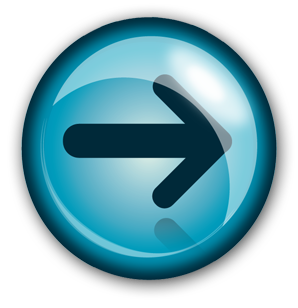 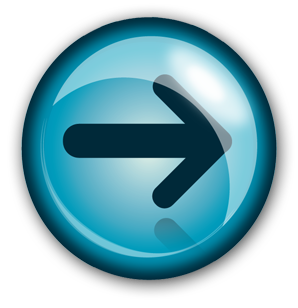 De dag na morgen. Dus twee dagen na vandaag. In dit geval 30 april.
‘s nachts
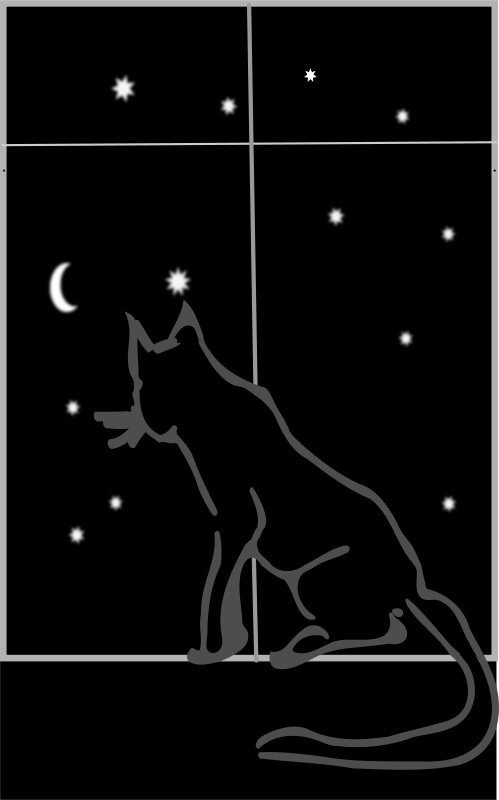 Niet overdag. Dan is het donker.
telkens
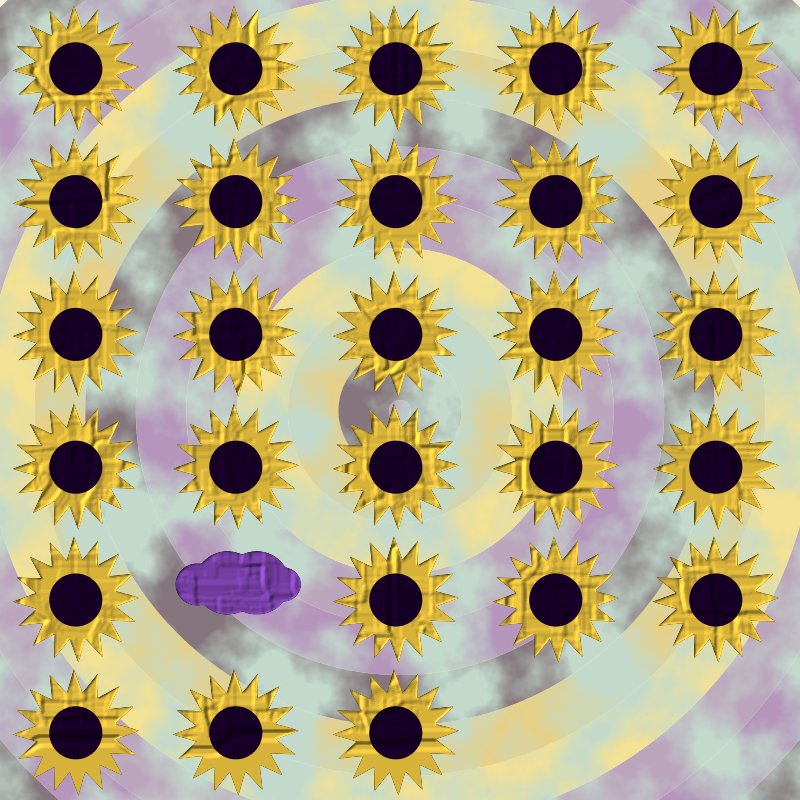 Steeds weer. Op de afbeelding is het steeds weer zonnig weer.
vanavond
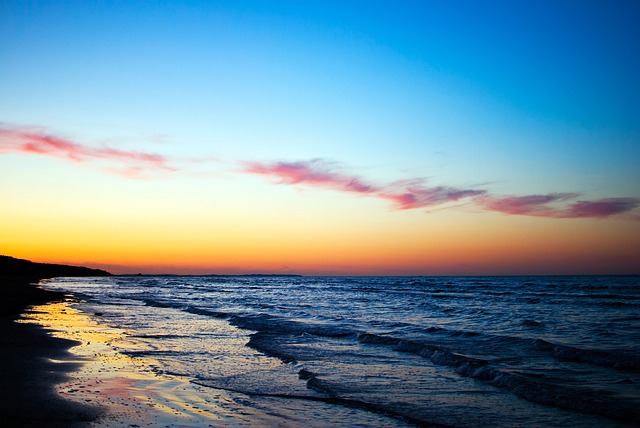 De avond van vandaag. Deze avond.
vannacht
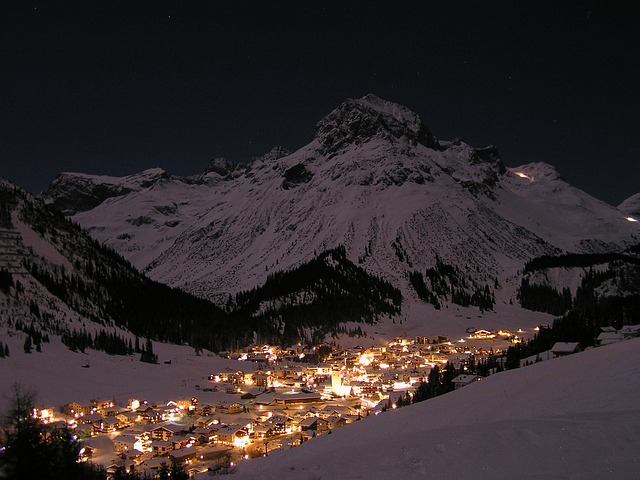 De nacht die na vandaag komt of de nacht die geweest is.
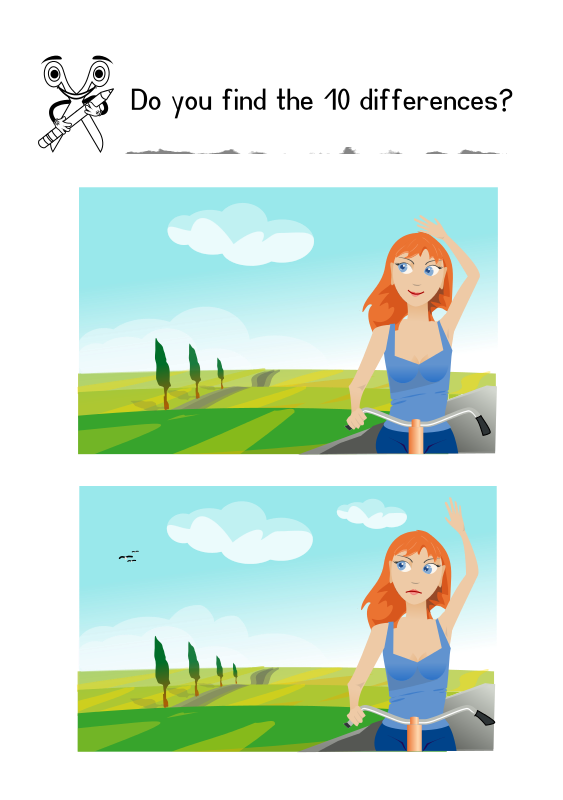 vergelijken
Dit doe je als je de verschillen in de plaatjes aan het zoeken bent, je bent dan aan het v……….